Critical Path Method
40
T=3 wk
T=1 wk
F
D
T=3 wk
T=3 wk
10
30
50
A
E
B
C
T=4 wk
T=2 wk
20
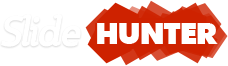 This is a sample text. Insert your desired text here. Again, this is a dummy text, enter your own text here. This is a sample text. Insert your desired text here. Again, this is a dummy text, enter your own text here. This is a sample text. Insert your desired text here.
Critical Path Method Symbols
This is a sample text. Insert your desired text here. Again, this is a dummy text, enter your own text here.
40
Normal activity
Dummy activity
30
50
Critical path activity
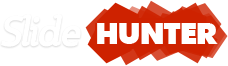 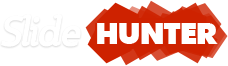 http://slidehunter.com
@slideh
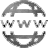 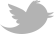